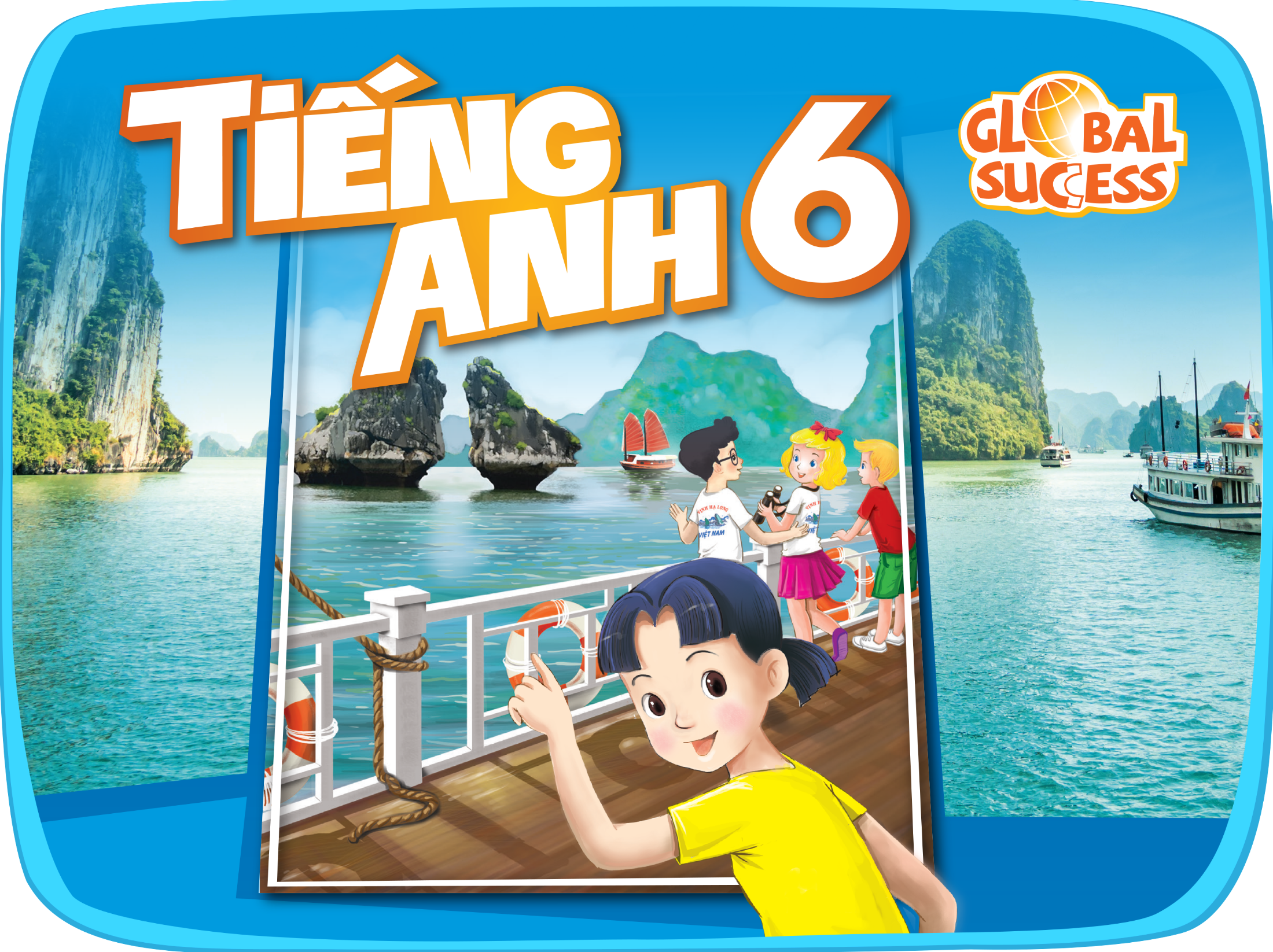 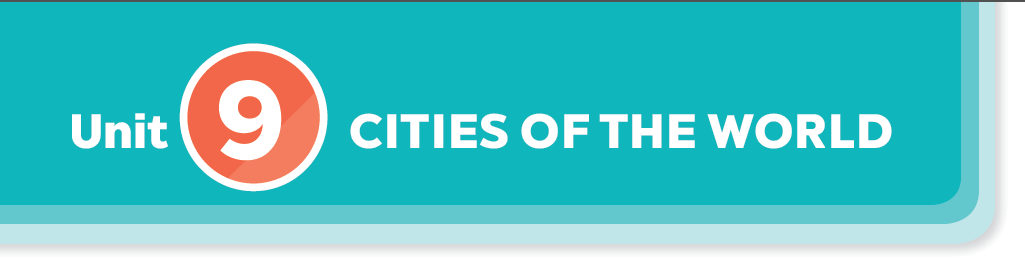 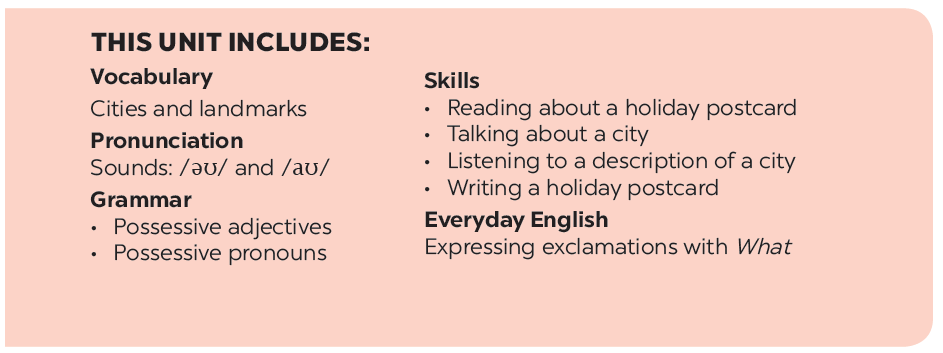 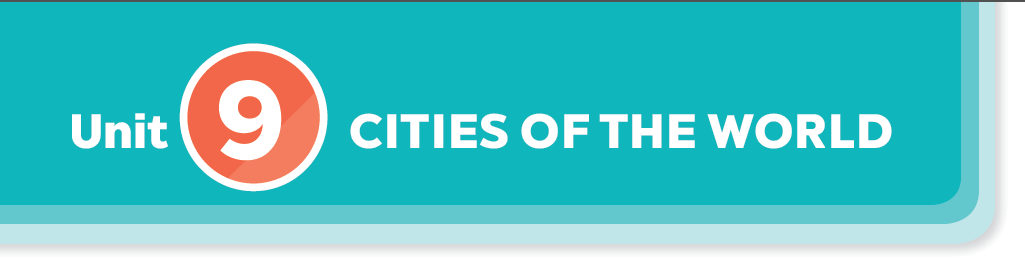 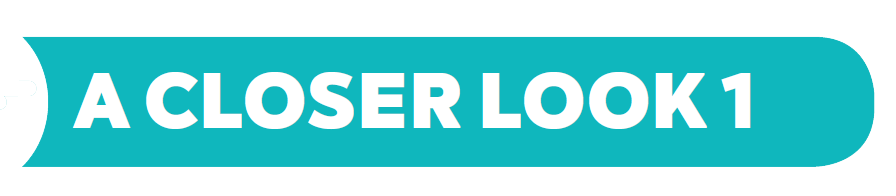 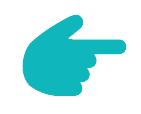 Vocabulary
Pronunciation
/əʊ/ and /aʊ/
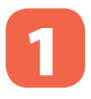 Fill each box with an adjective.
Listen and write the words in the correct column. Then listen and repeat.
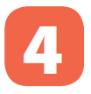 Complete the sentences with the words in 1.
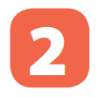 Listen and repeat. Pay attention to the underlined words.
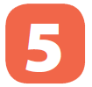 Write the words / phrases below under the correct pictures.
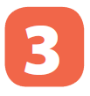 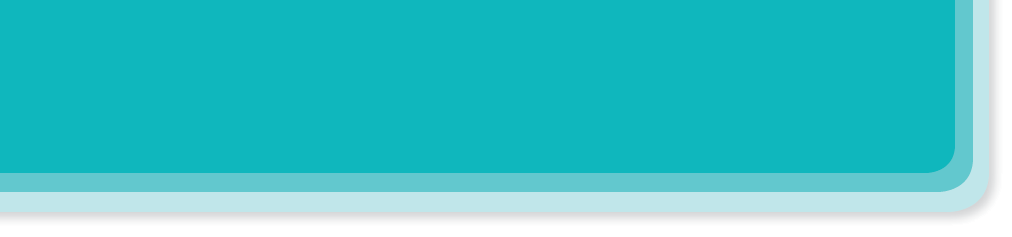 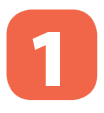 Fill each box with an adjective.
Vocabulary
rainy
exciting
old
people
weather
city
food
old
delicious
tasty
delicious
friendly
exciting
friendly
helpful
sunny
sunny
rainy
tasty
helpful
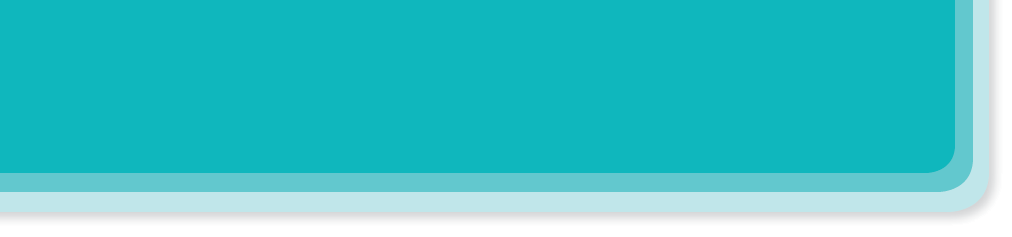 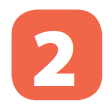 Complete the sentences with the words in 1.
Vocabulary
- What’s the weather like in Sydney in summer?
1.
sunny
- It’s                    and dry.
I love the               buildings in Edinburgh. I feel that they can tell stories.
old
2.
There are so many things to do in New York. It’s very                 .
exciting
3.
The people in my city are                  and helpful.
4.
friendly
Ha Noi is famous for its                              street food.
5.
delicious / tasty
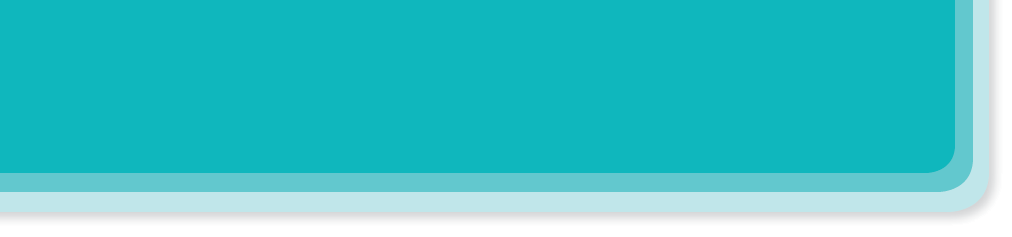 Write the words / phrases below under the correct pictures.
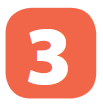 Vocabulary
street food
stall
palace
floating market
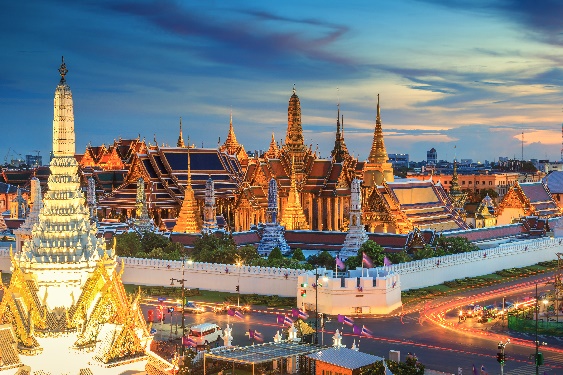 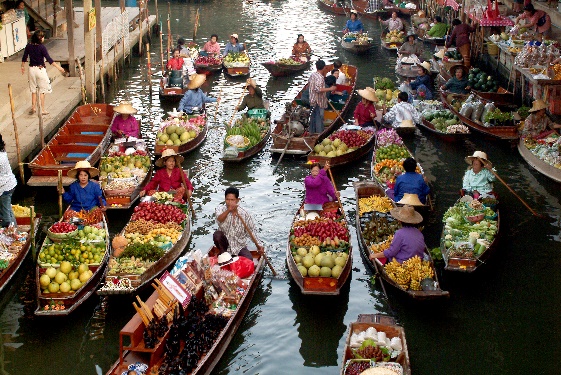 floating market
2.
1.
palace
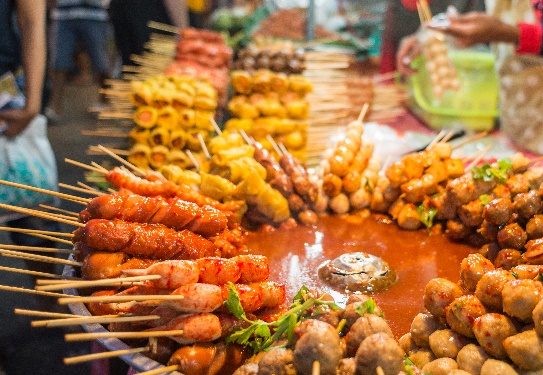 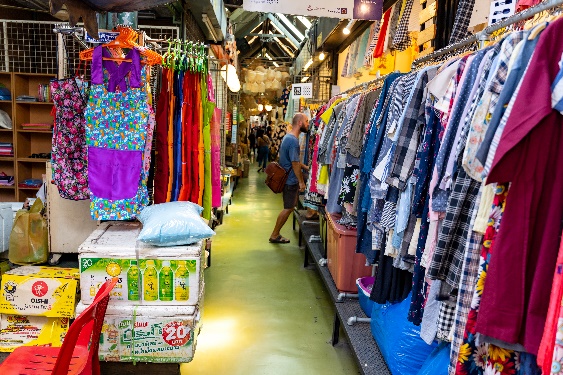 4.
3.
street food
stall
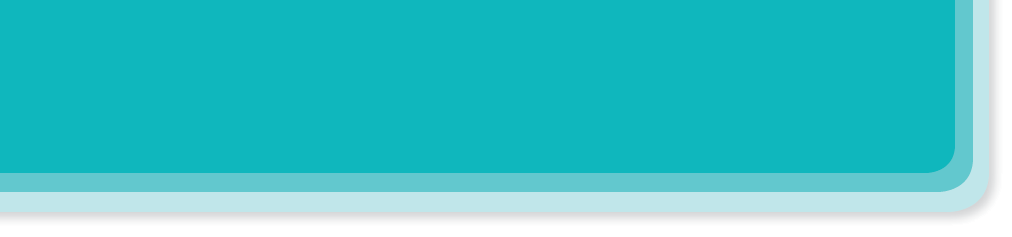 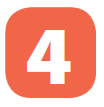 Match the cities with their landmarks.
Pronunciation
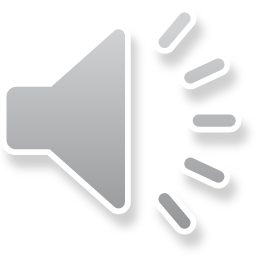 /əʊ/ and /aʊ/
house
tower
boat
town
postcard
crowded
coast
pagoda
/aʊ/
/əʊ/
house
boat
postcard
crowded
coast
town
tower
pagoda
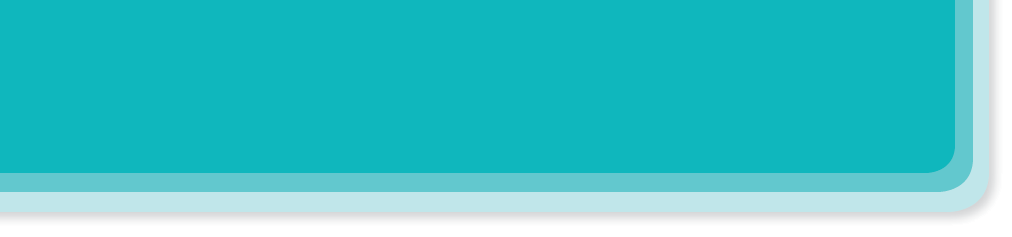 Listen and repeat. Pay attention to the underlined words.
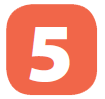 Pronunciation
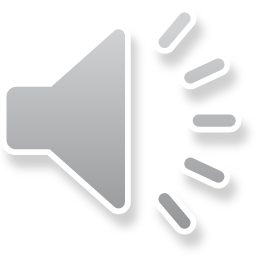 /əʊ/ and /aʊ/
The town is crowded at the weekend.
1.
There’s lots of snow in Tokyo in winter.
2.
It’s very cold on the boat.
3.
He’s running aroud the house.
4.